Изображение дробей на координатной прямой
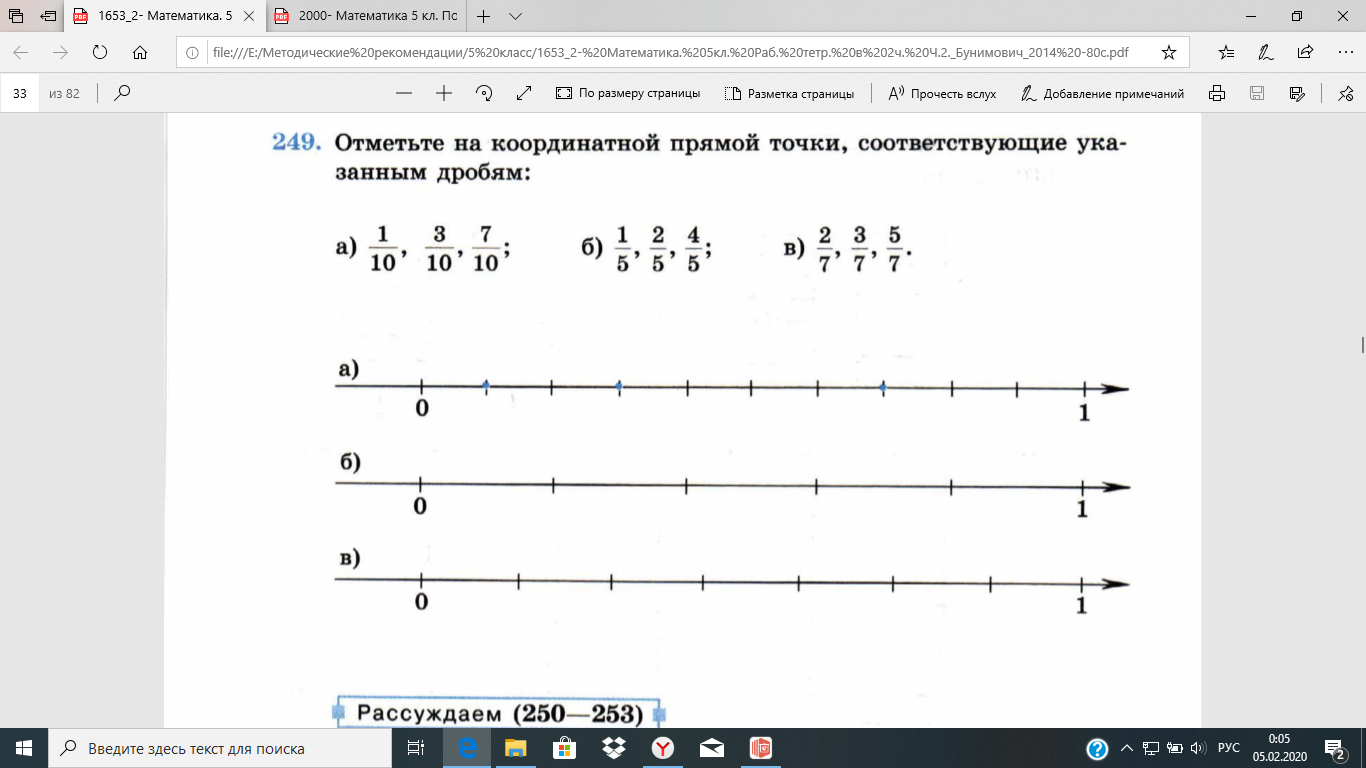 Домашнее задание
п.8.2, № 633 (б), 
			  651 (а,б).
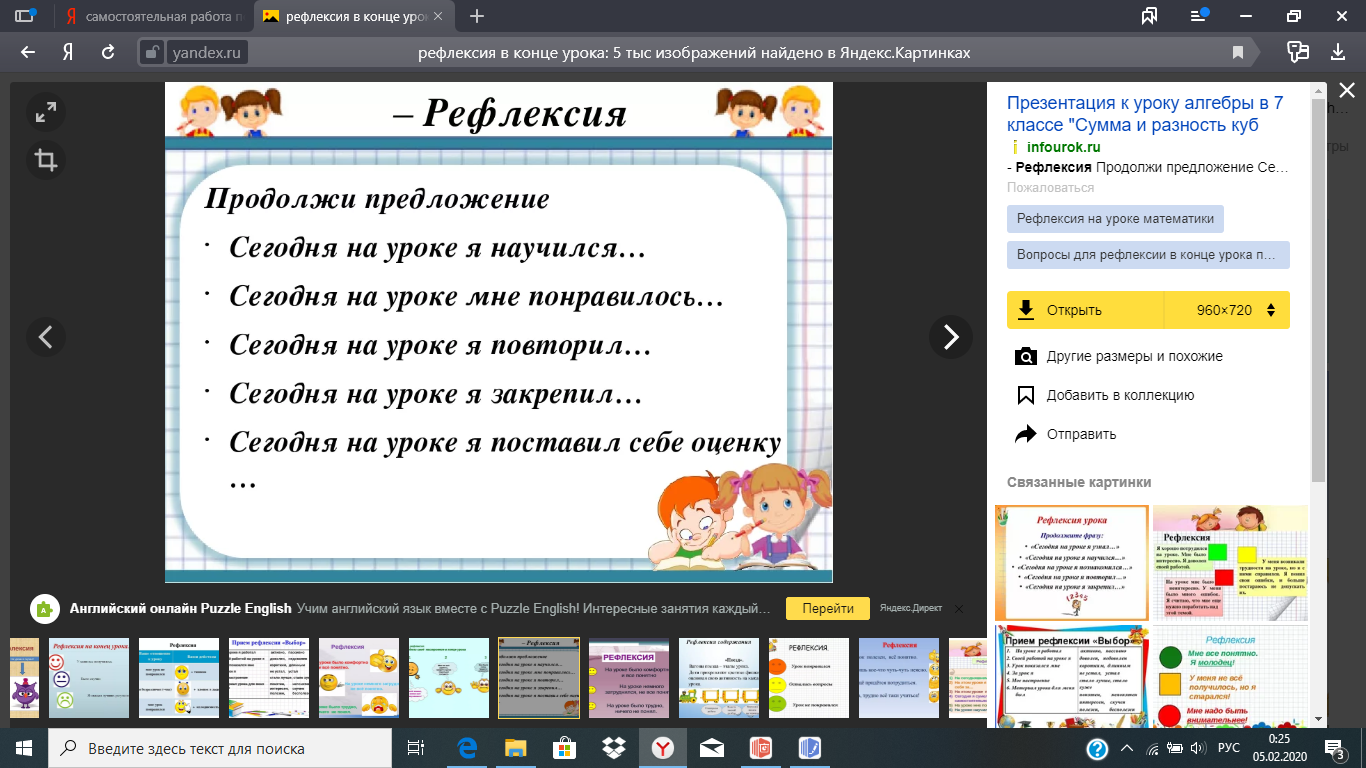 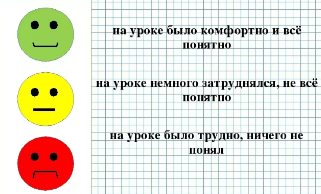